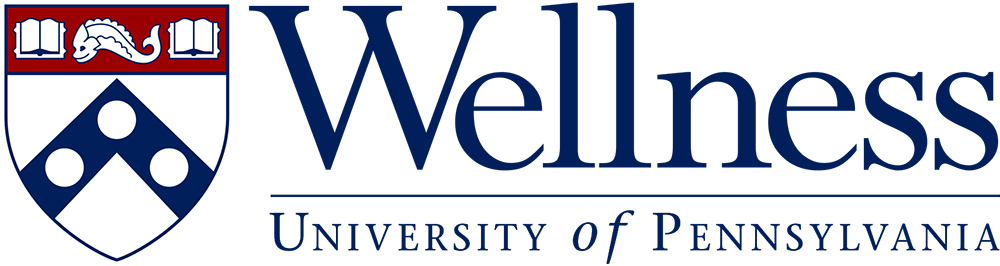 Practical tools for Quakers
[Speaker Notes: These including campus resources, support, and treatment options]
History of Wellness at Penn
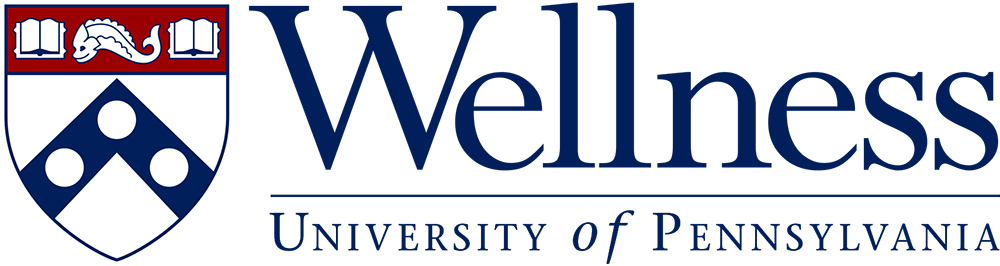 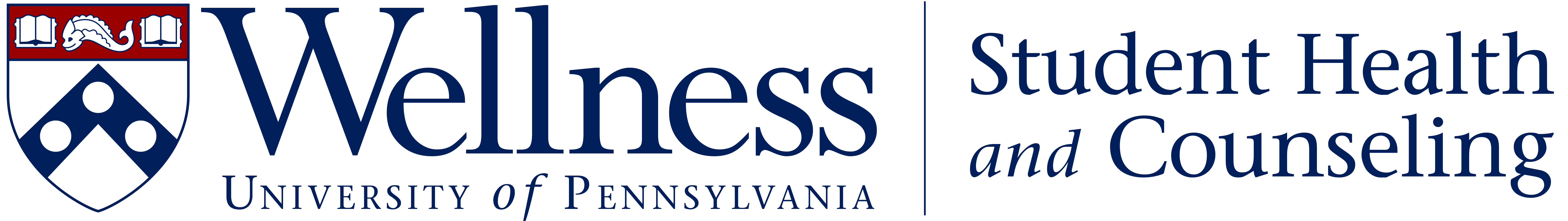 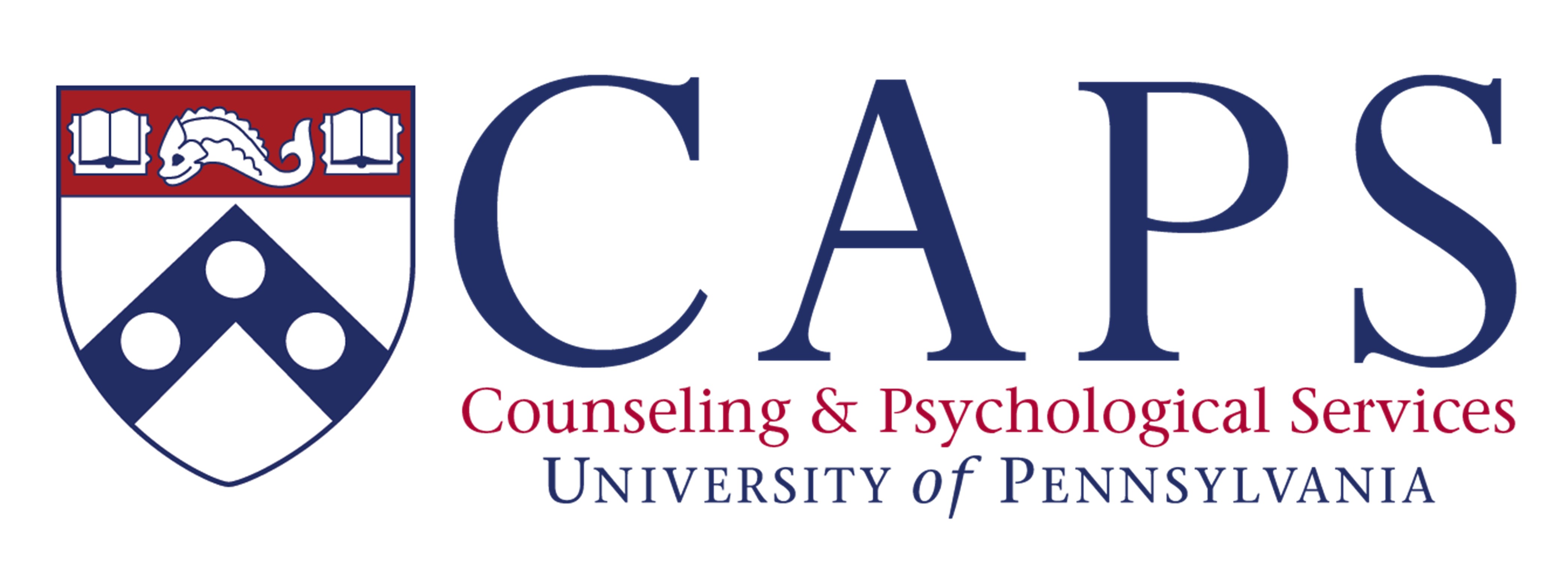 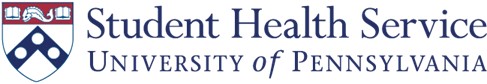 [Speaker Notes: To many of you the logos you see on the screen are very familiar 
the Student Health Service 
CAPS which stands for counseling and psychological services 

These entities have been providing services to our students for many years 
And in 2021 these entities, who had been operating as siloed organizations, were integrated as a single entity under a new Wellness umbrella
 
what I want to show you next is what else falls under our Wellness umbrella and 
how we are going to revitalize and reorganize these services under new structures in order to better meet your needs]
New Pillars of Wellness
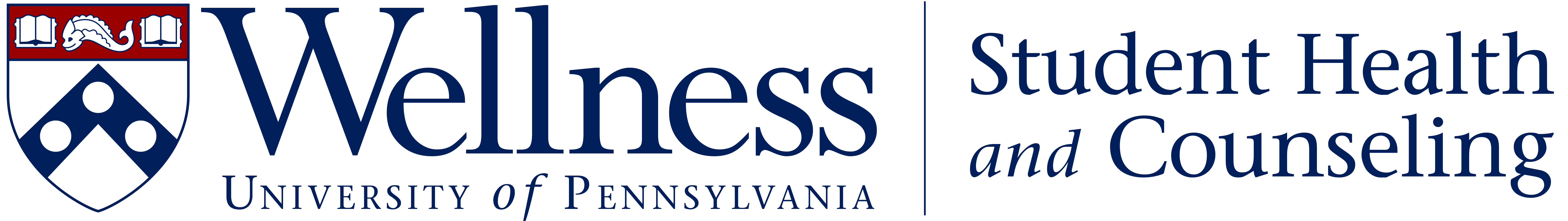 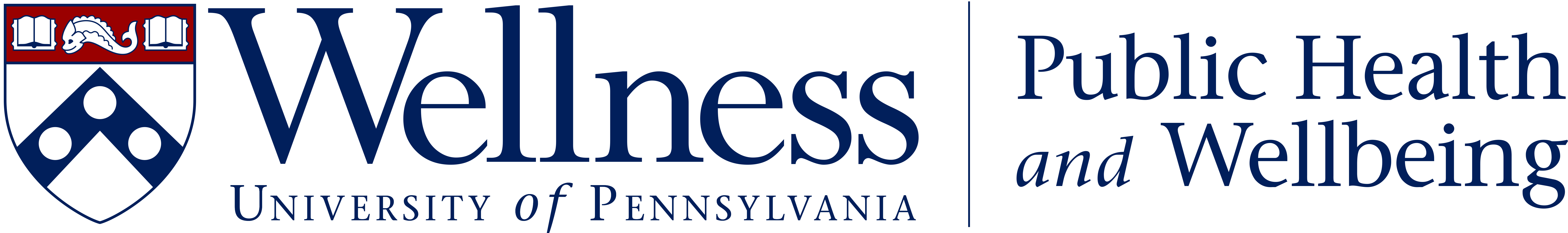 [Speaker Notes: While we are there to take care of your when you need help, we also want to be proactive and give you the tools you need to succeed. That’s why we reorganized our Wellness efforts under two pillars:
Student Health and Counseling and 
Public Health and well-being 

both organizational pillars operate in an integrated fashion 
to provide services to segments of the campus community]
Vision, Mission, & Core Values
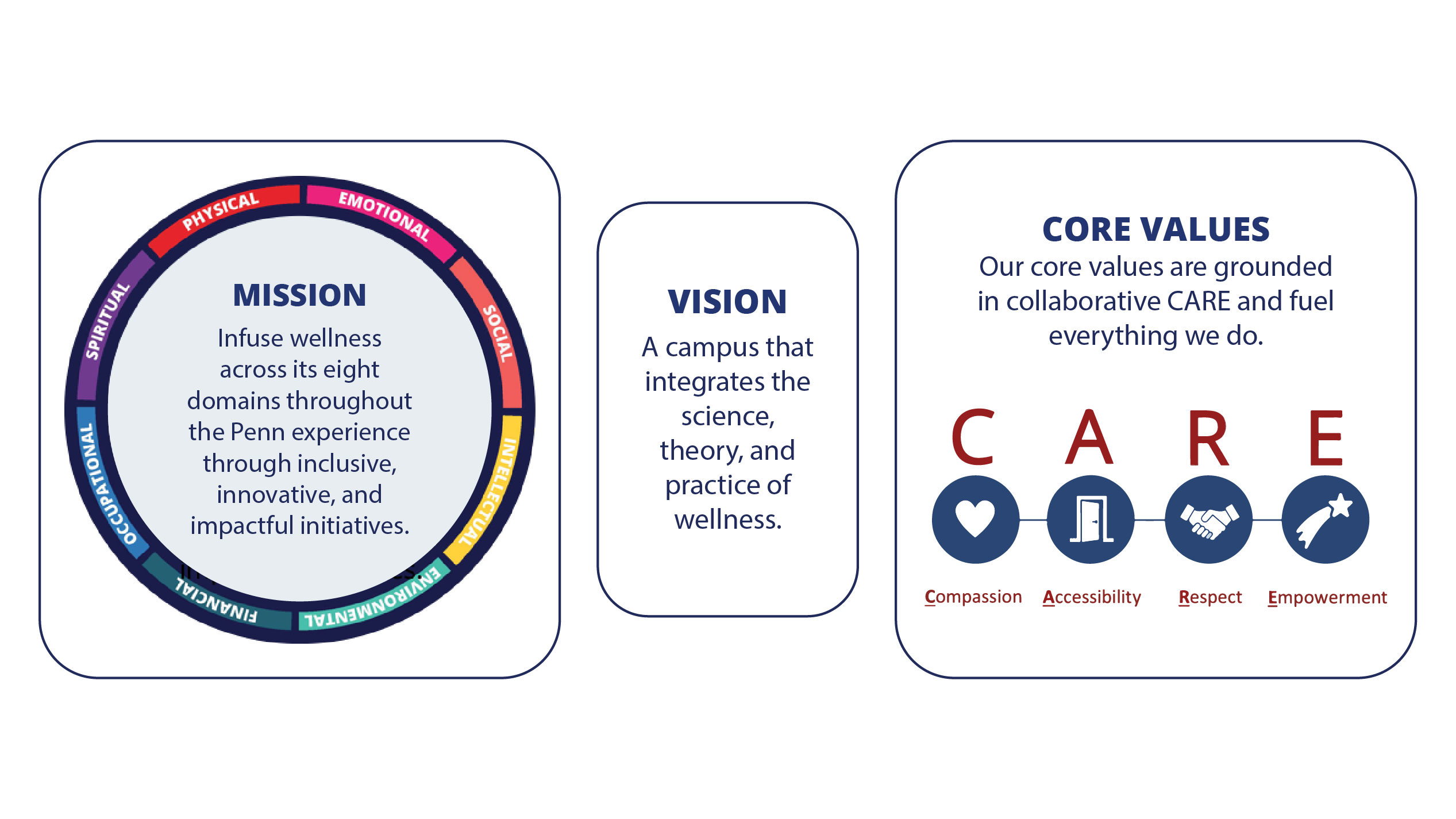 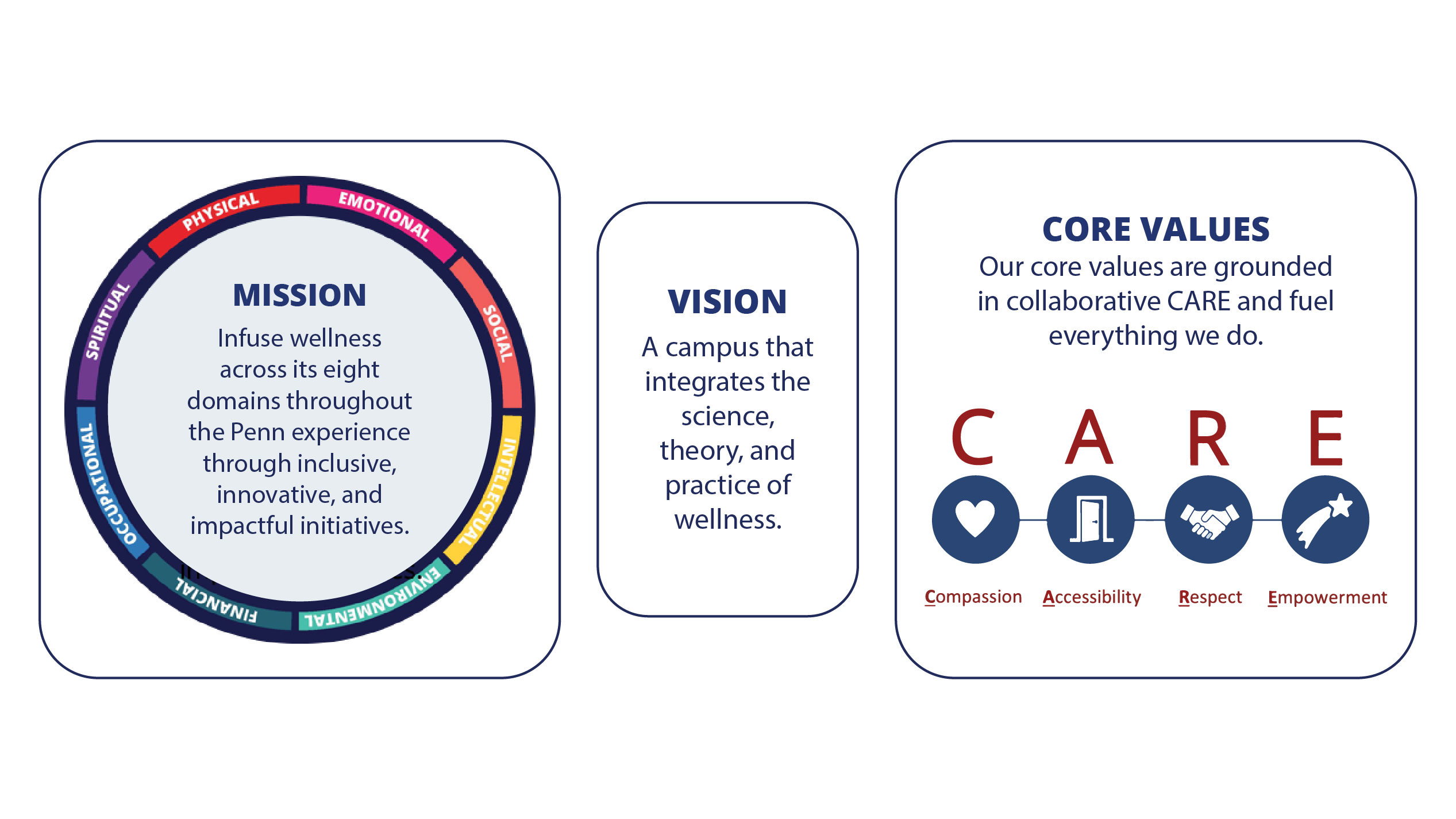 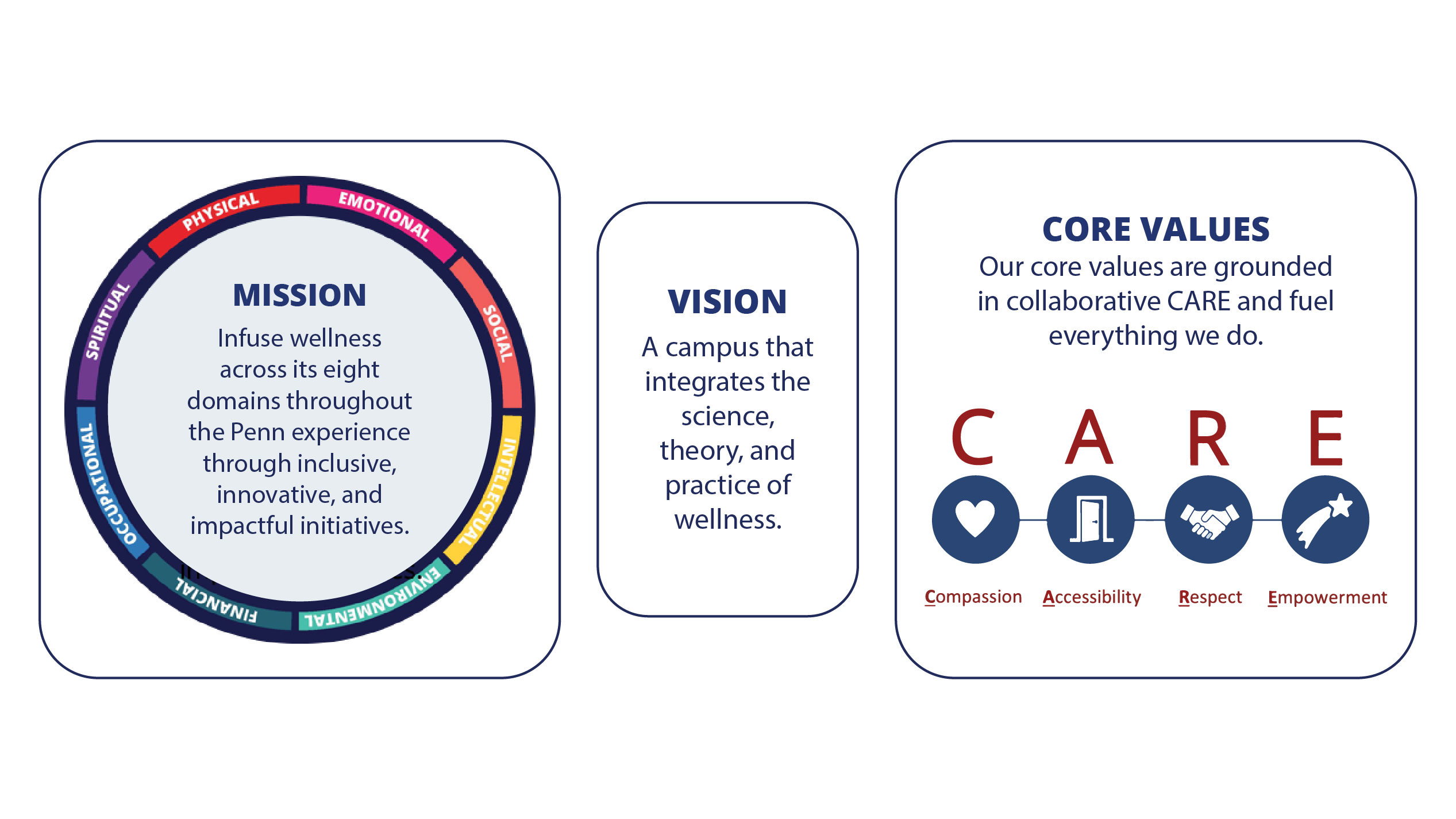 [Speaker Notes: We will work to fulfill this vision by infusing Wellness across its eight domains, illustrated here on the wellness wheel, throughout the Penn experience through inclusive innovative and impactful initiatives you will recognize the words inclusive innovative and impactful as they mirror our campus-wide Penn Compact. 

All of our efforts are fueled by 
compassion 
accessibility 
respect and 
empowerment 
And grounded in collaboration]
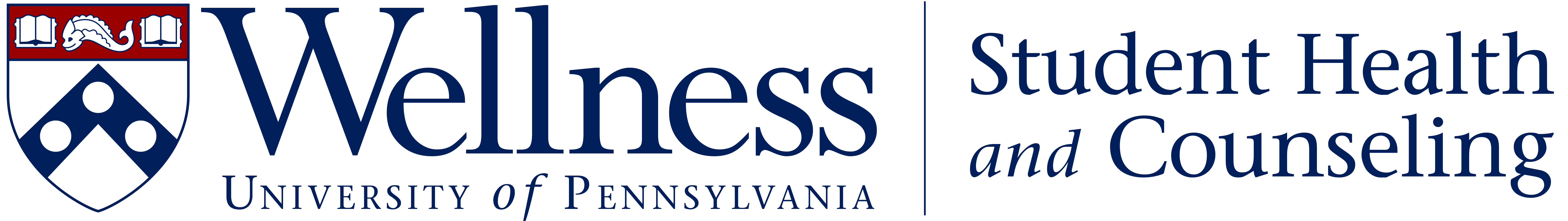 Caring for Students During Their Academic Journey
[Speaker Notes: Let's begin with Student Health and Counseling 
This organization brings together clinicians to cater to your (our students’) physical and emotional needs 
as they navigate their academic journey at Penn]
Student Health & Counseling
Medical services
24/7 access and support
Allergy care
Gynecologic care

Immunization

Nutrition
Podiatry 
Primary care

Sexual health

Sports medicine

Travel medicine
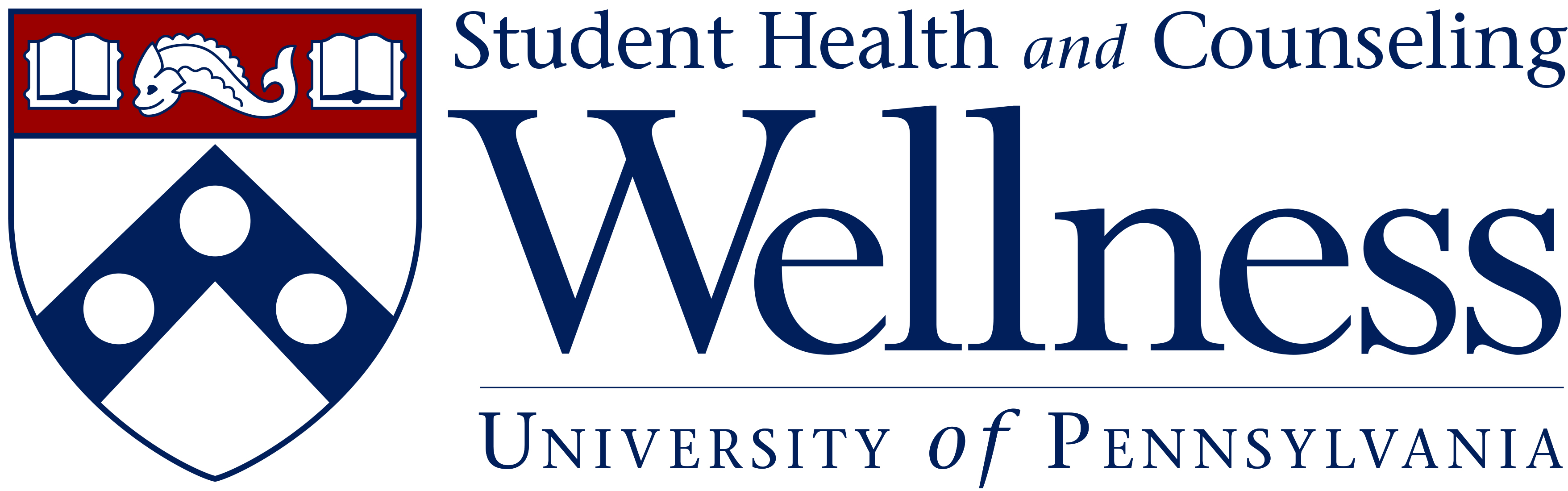 [Speaker Notes: *The majority of  Wellness at Penn services are covered by your student fees
-Visits to Student health are covered if you paid the clinical fee, check your bursar's bill to confirm you have paid the clinical fee (all full time students have)
-travel medicine and other visits may incur fees based on what happens in the appointment. 
-Telehealth and in-person services are available]
Student Health & Counseling
Counseling services
24/7 access and support

Drop-in services (Let’s Talk and on-site)

Individual therapy




Group therapy

Psychiatric medication
Referral and consultation services
All counseling services offered at Penn are covered by your student fees.
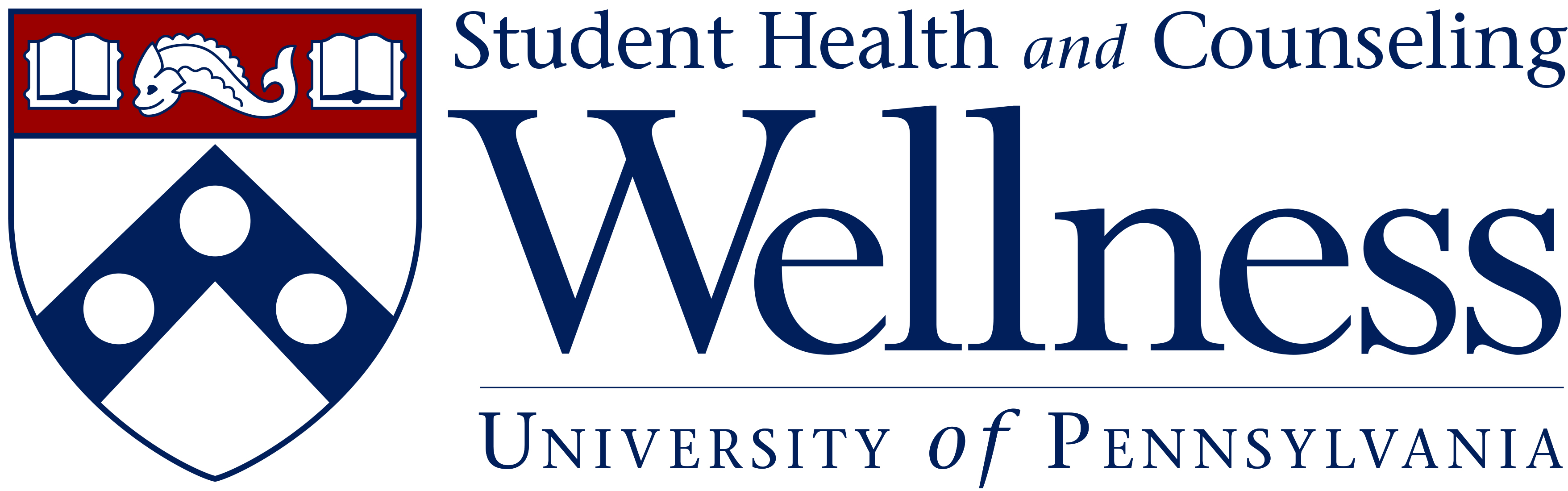 [Speaker Notes: We offer solution-oriented, short-term care that is tailored to fit each student’s unique needs
Our services are free and confidential
Mental health services are offered in-person and may be also be offered virtually in some circumstances
You can access services by calling our main number (24/7). If you would like to talk to someone right away, press #1. If you want to make an appointment, press 2. You can also come in and meet with someone during regular business hours. Nothing is too big or too small.  -Please remember, we are always available for urgent needs. 
Please continue to check out website for updates on hours and policies.]
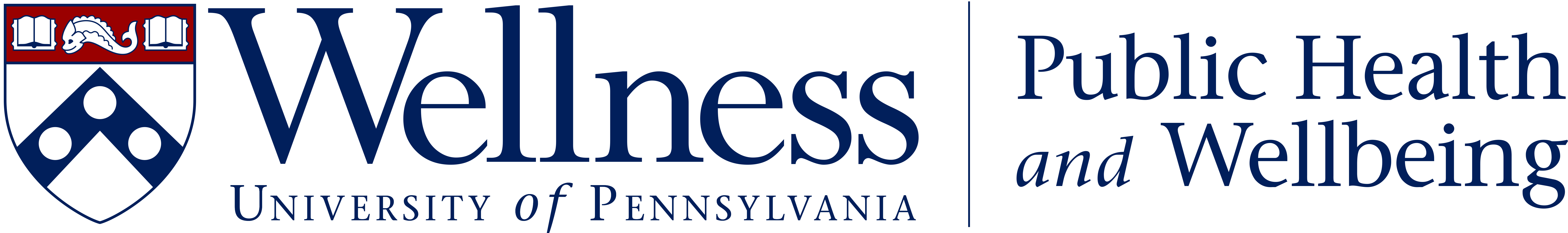 Creating a Community of Care
[Speaker Notes: Public health and wellbeing brings together various existing entities into a reorganized structure whose goal is to create a community of care 
And this community extends beyond our student population to include faculty, staff and post-docs as well.

While student health and counseling has a very specific focus in caring for our well over 26,000 students 
public health and wellbeing has a much much larger scope 

As we've seen during COVID, to create a caring community, we must include everyone]
Public Health & Wellbeing
Specialty Areas:

Infectious disease surveillance 
Insurance and immunization compliance

Health policy







Health education and promotion

Wellbeing initiatives 

Penn Farm
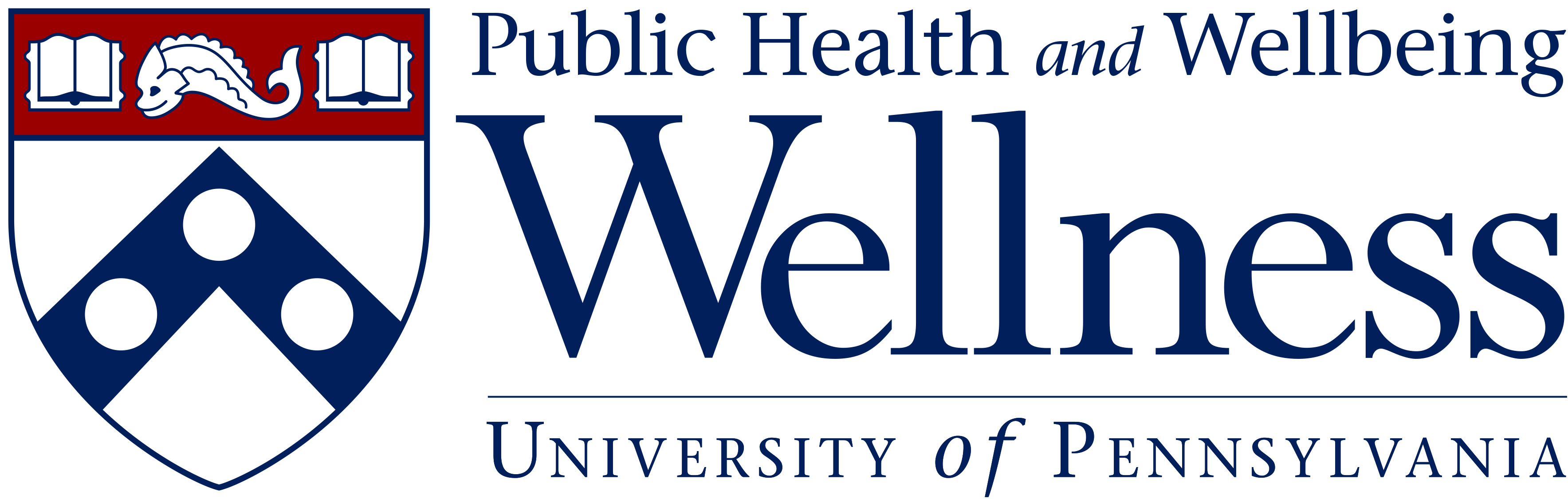 [Speaker Notes: -ALWAYS Call for help, that's why this policy is here
-This does not protect against other violations while intoxicated

Other types of violations while intoxicated (ex. vandalism, violence, harassment)
Potential Consequences include a referral to the Office of Student Compliance and legal charges

Lower-risk drinking in a college house
Alcohol or drugs being kept in a college house 
Hosting parties with alcohol in a college house]
Public Health & Wellbeing
Workshop Topics:

Substance use
Helping students in distress
Imposter syndrome

Mindfulness and meditation










Nutrition and physical activity
Sexual health

Sleep hygiene

Stress and self-care
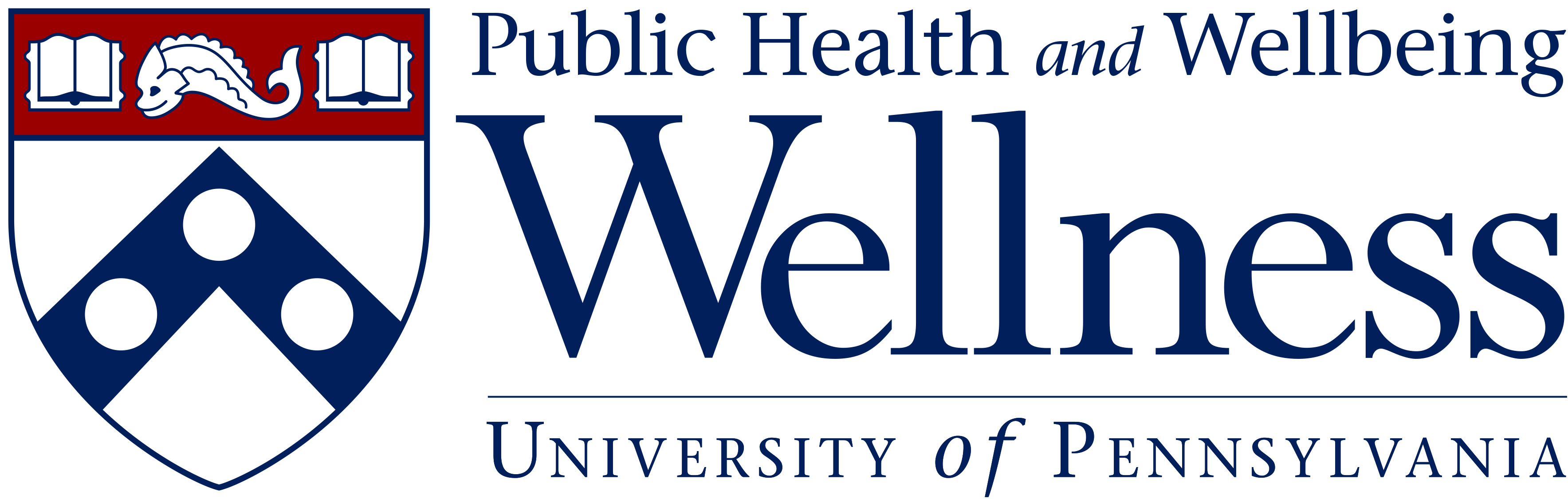 [Speaker Notes: Our health educators offer a wide variety of workshops to give you the knowledge and skills to thrive during your academic journey]
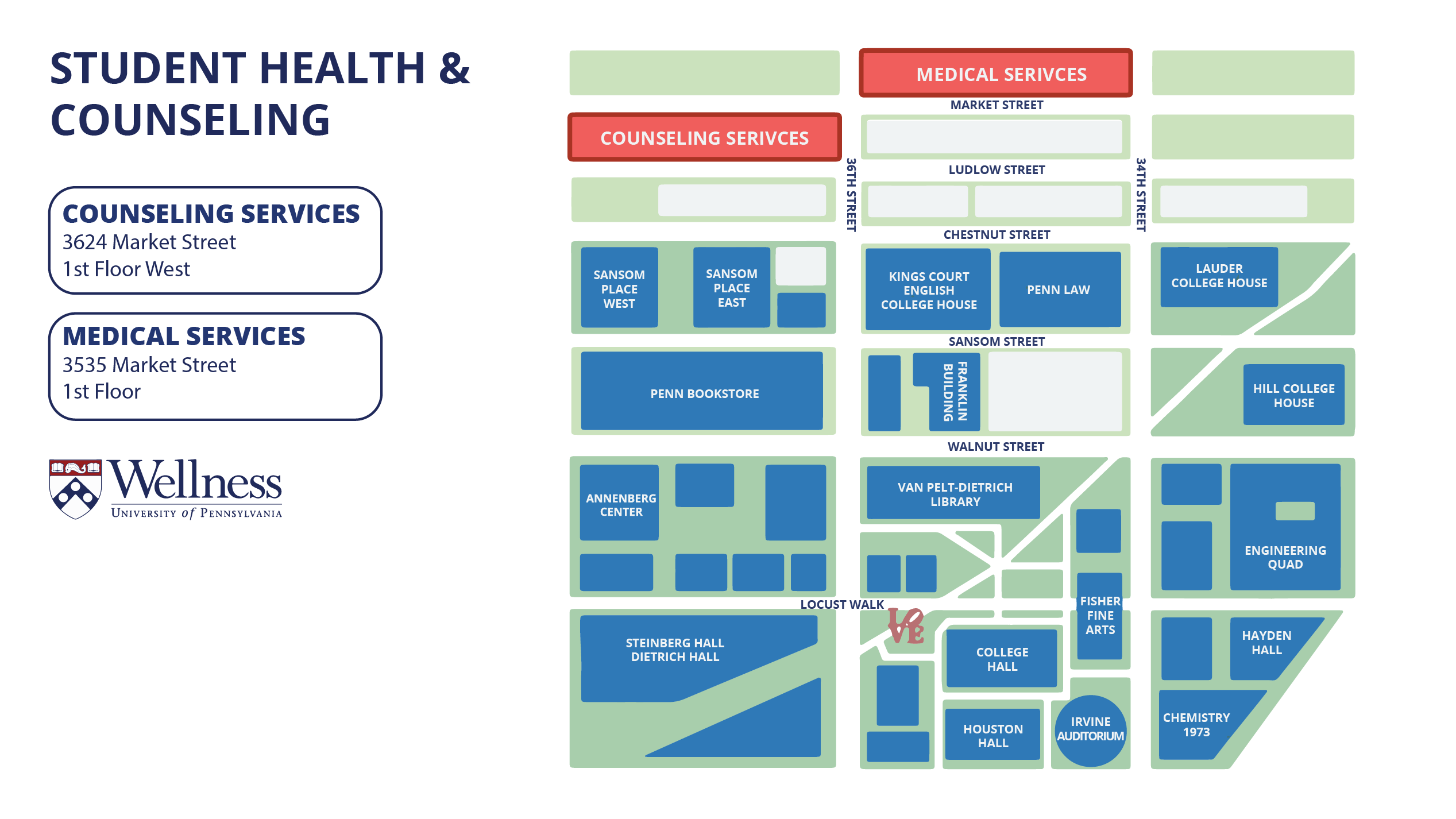 Visit us!
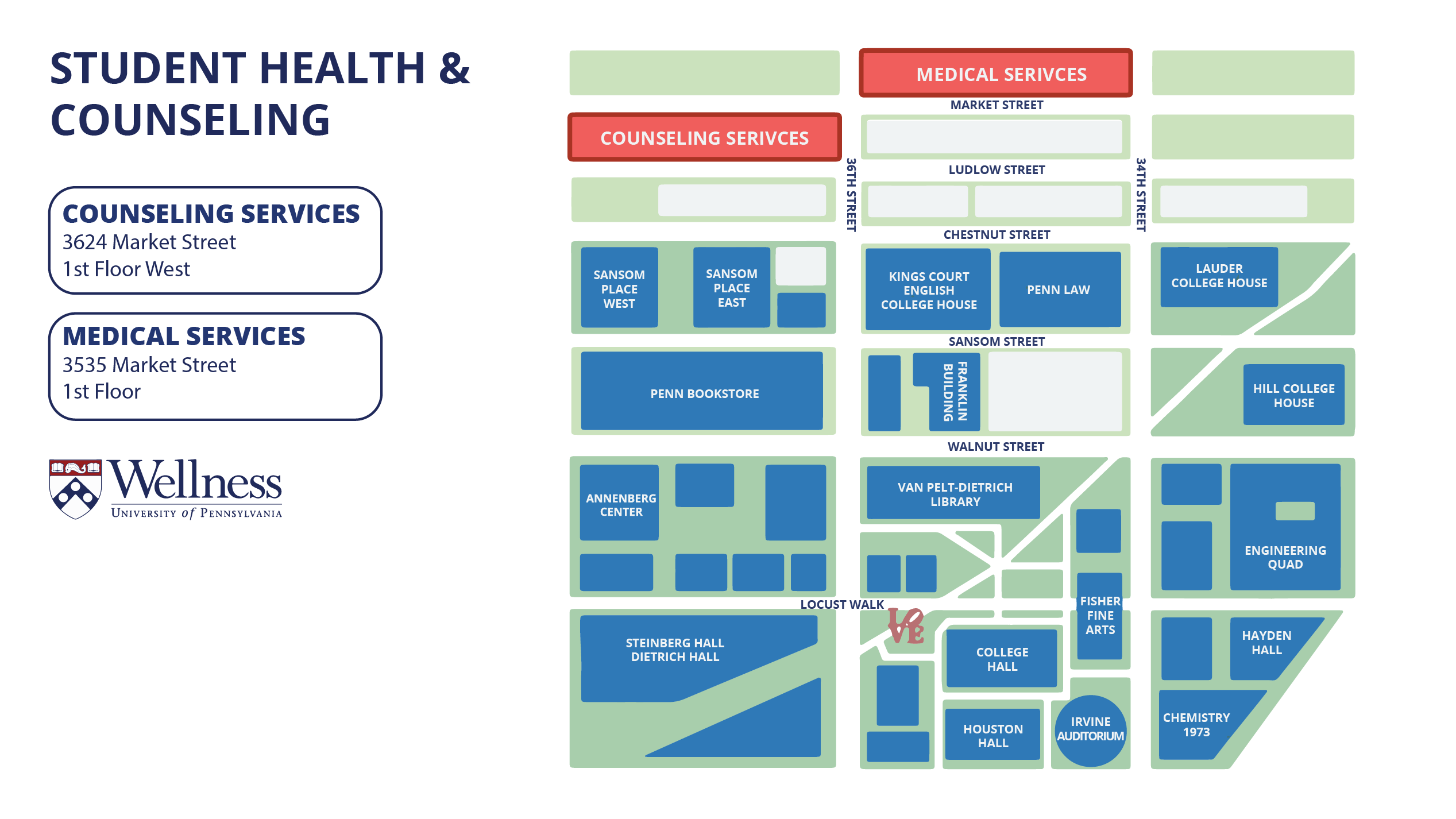 [Speaker Notes: Public Heath and Wellbeing, as well as Immunization and Insurance Compliance are both also in 3535, but on the Mezzanine level.]
Stay Connected!
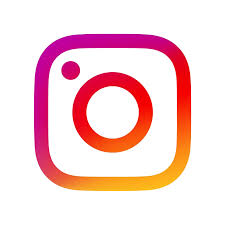 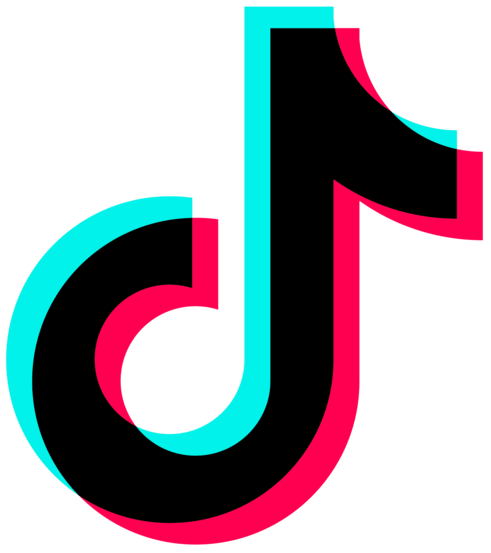 Follow us: 	       @WellnessAtPenn      	   @PennTogether
Student Health and Counseling:	-- Medical services: 215-746-3535 (3535 Market Street, 1st Floor)	-- Counseling services: 215-898-7021 (3624 Market Street, 1st Floor West)
Public Health and Wellbeing:
	   -- Immunization and Insurance Compliance: 215-746-4200
	   -- Public Health: 215-898-0300
Visit our Website: https://wellness.upenn.edu
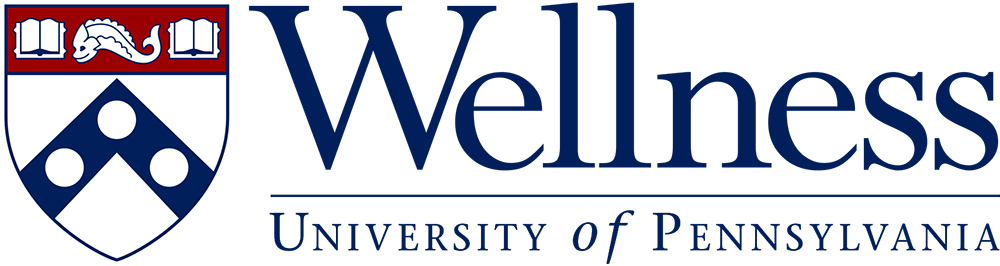 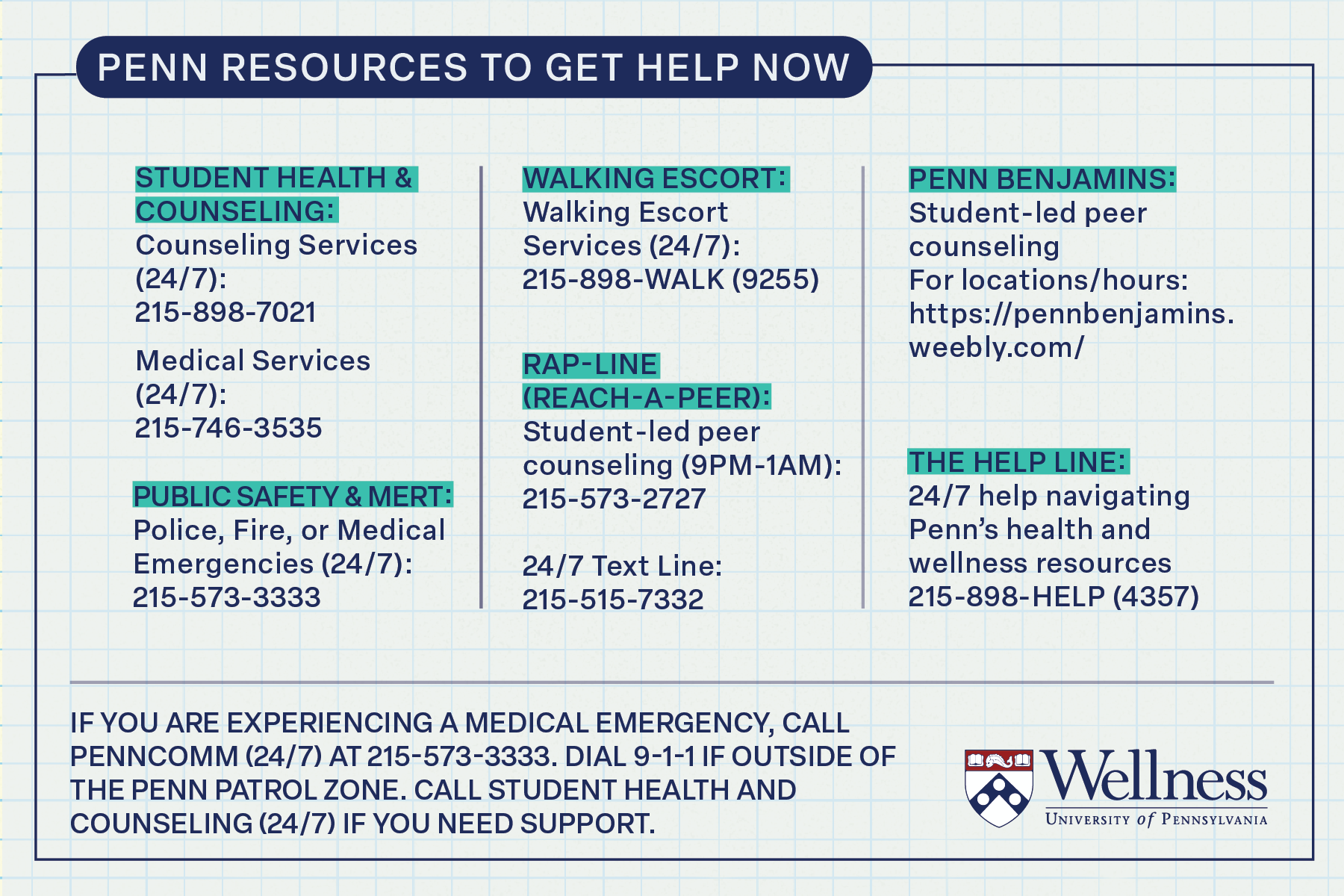 [Speaker Notes: -Put these #s in your phone now! 
-This is an important resource, especially if you are going out for the night and may be drinking]